ИСТОРИЯ   СОЗДАНИЯ 
ПОЖАРНОЙ  ЧАСТИ 
ГОРОДА  ПУГАЧЕВА.
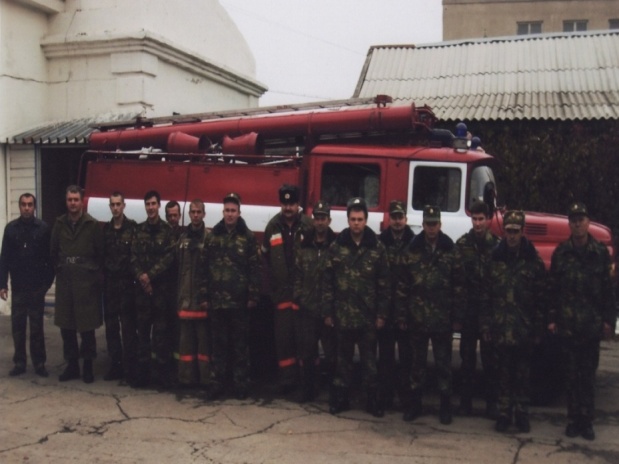 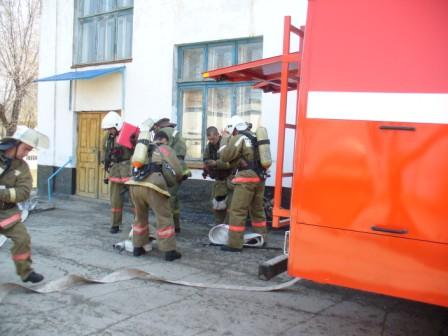 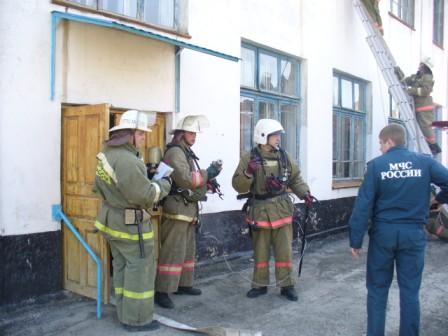 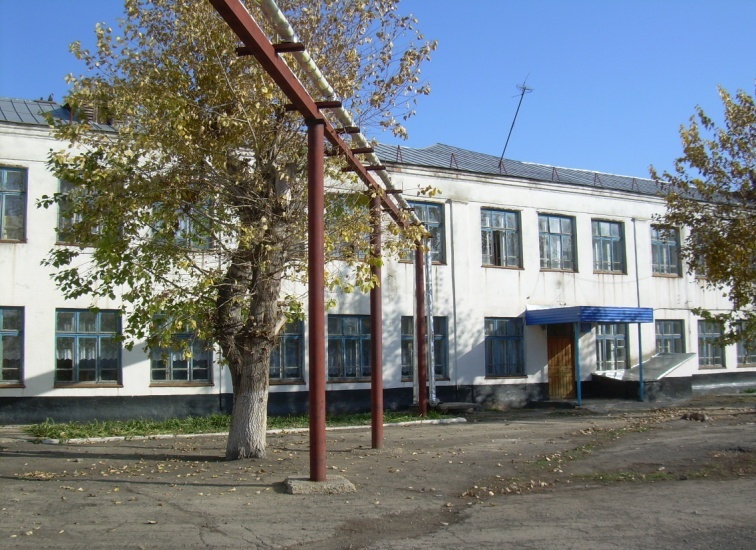 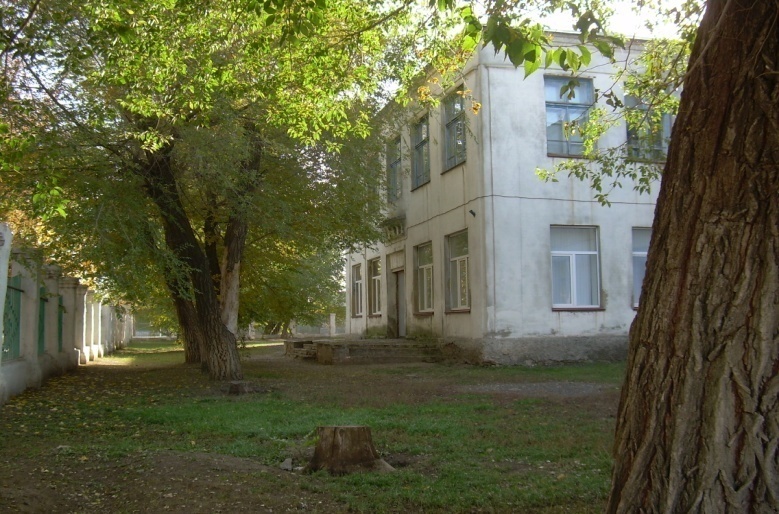 ГКОУ  Саратовской области  для  детей-сирот  и  детей, оставшихся  без попечения  родителей, 
«Школа – интернат  для  детей-сирот  и  детей, оставшихся  без  попечения  родителей, г.Пугачева»
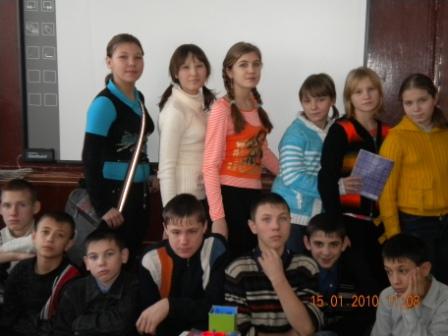 Учащиеся  
школы – интерната 
г. Пугачева
Выполняя  поисковую  работу по  сбору  архивного  материала и  различных  сведений  по истории  города  Пугачева, историческим  и  архитектурным памятникам, о  великих  и знатных  людях ,  мы  нашли материал  об  истории  создания  пожарной  охраны.
  Своей  презентацией  хотим  познакомить  всех   с  историей  создания  пожарной  охраны города  Пугачёва.
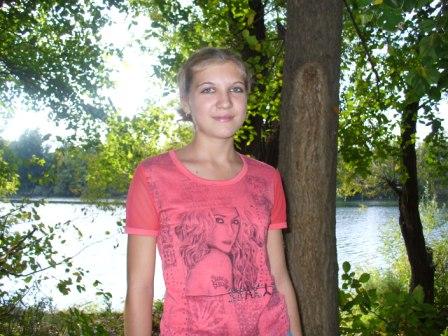 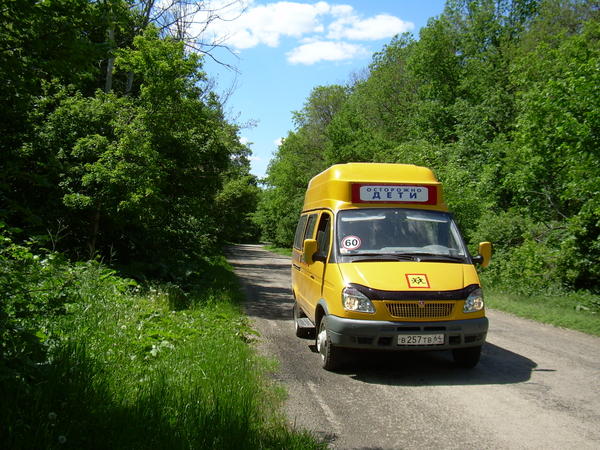 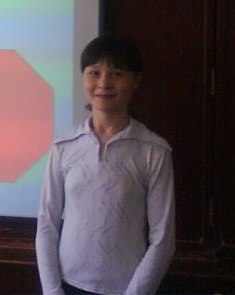 В городе Пугачёве  за противопожарную безопасность и тушение пожаров несёт ответственность ПЧ-54, история которой начинается 
с 1898 года .
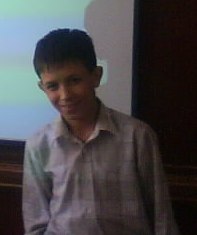 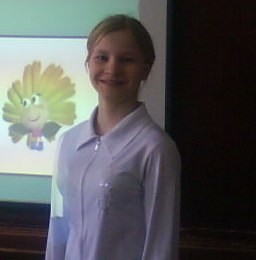 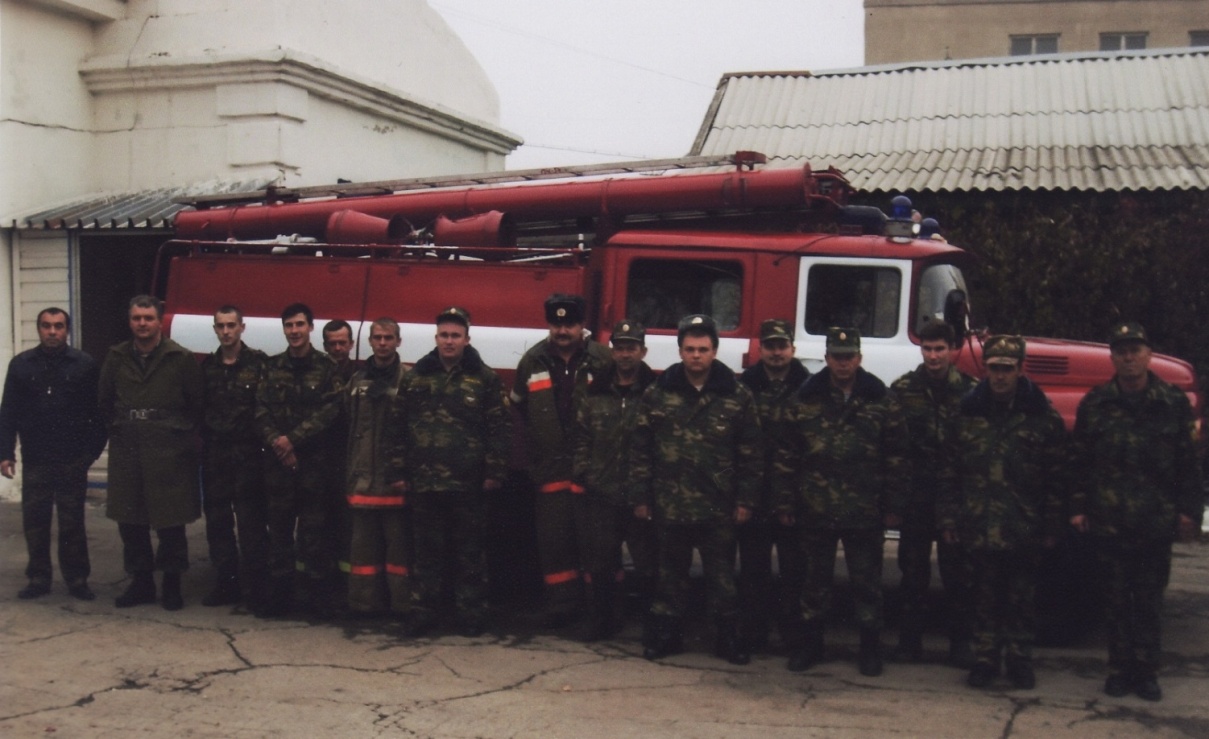 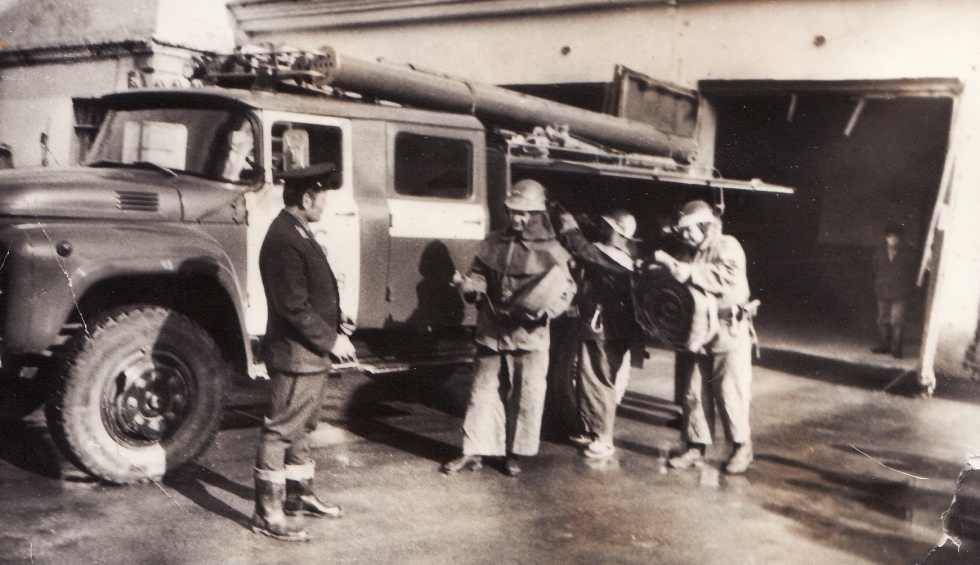 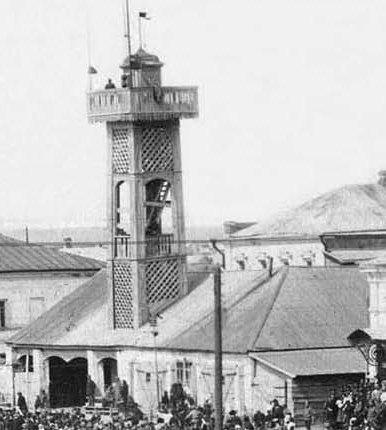 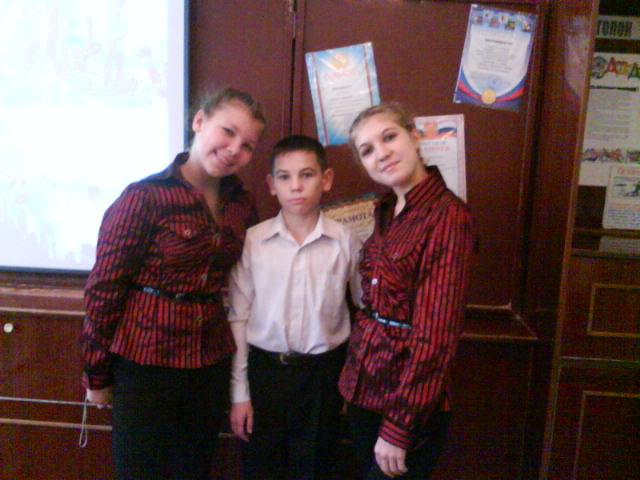 В сухое ветреное лето 1893 года от большого пожара Николаевск почти весь выгорел. Из 400 дворов уцелело не более 70. После пожара город стал отстраиваться по новому плану , и  в 1898  году  в Николаевском  уезде  начали  создаваться  пожарные  дружины  для  борьбы  с  огнём.  Основанием  послужил  закон от  5  августа  1897  года.
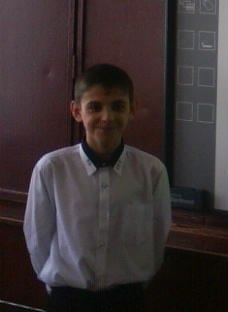 В 1908 году в Николаевском уезде было зарегистрировано 86 пожаров.  К  1910  году  Николаевский  пожарный  обоз  имел  4 машины. В 1917 году  был  сооружен городской  водозабор. 
Главным источником воды была  река  Большой  Иргиз. Водонапорная башня была рассчитана на подачу 100 000 ведер воды в день. Продолжала существовать и пожарная команда.
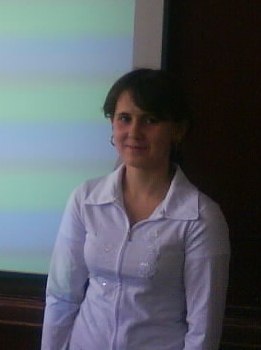 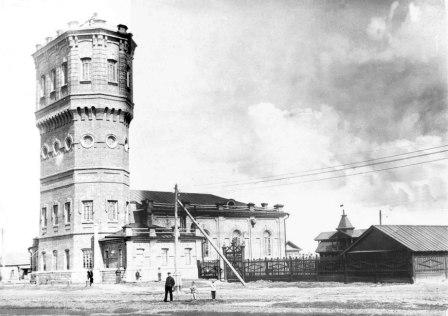 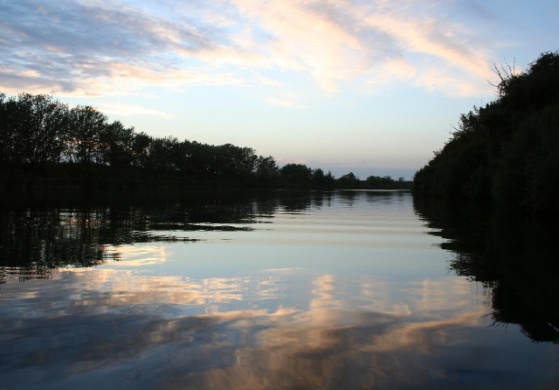 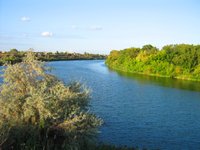 Это сегодня можно гордится новейшей техникой ПЧ-54 , 
а  в 30 годах на вооружении городской команды находилось 
2 ручных насоса  «Красный факел»  и  2 парных хода. 
И только в 1935 году была получена автомашина АМО Эод-15.
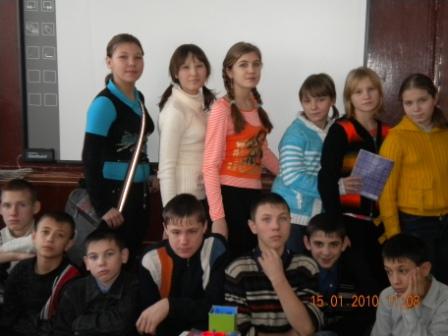 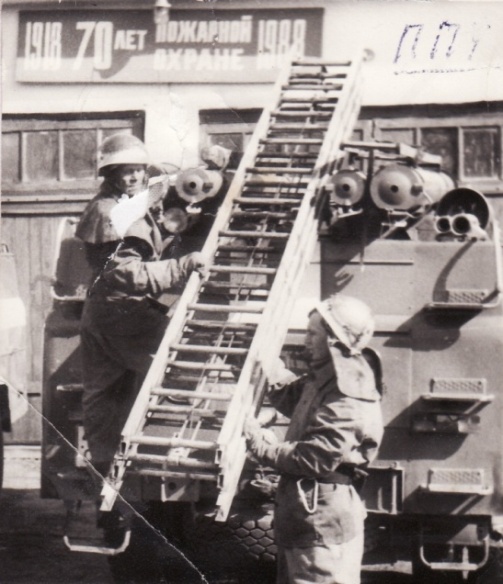 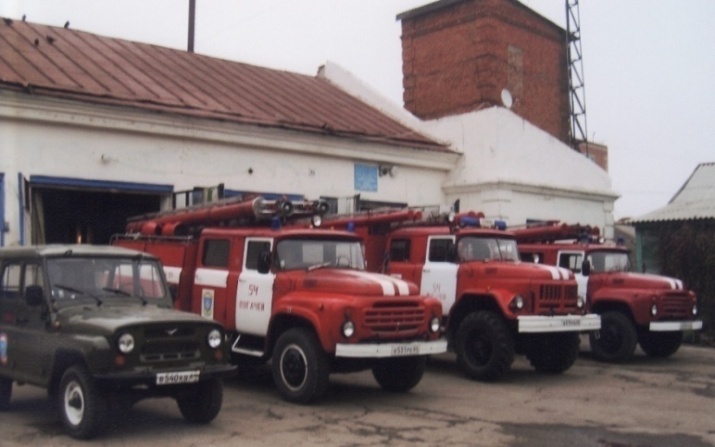 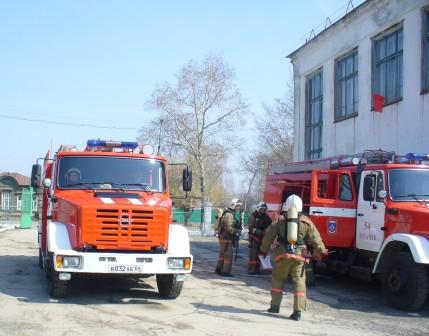 Но какая техника может сравниться с мастерством пожарного, которое неотделимо от смелости и героизма!
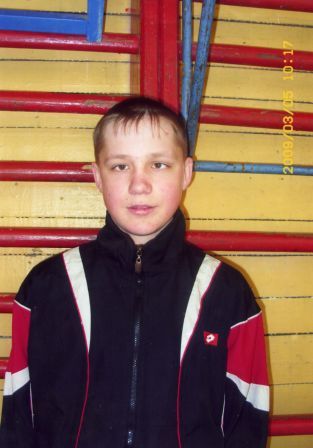 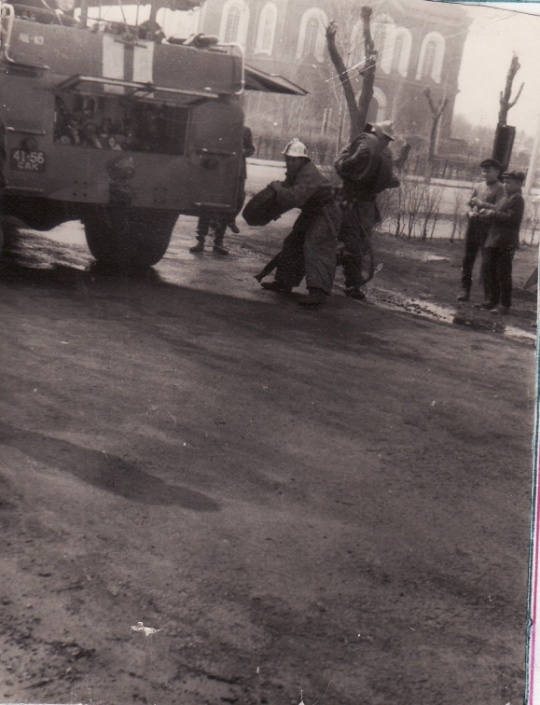 «Каждый пожарный – герой, всю жизнь на войне, каждую минуту рискует головой».
                        В.А.Гиляровский.
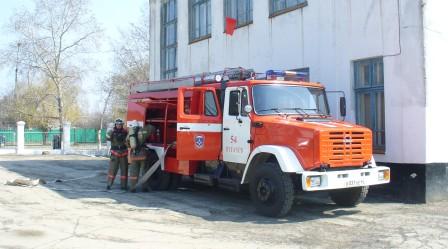 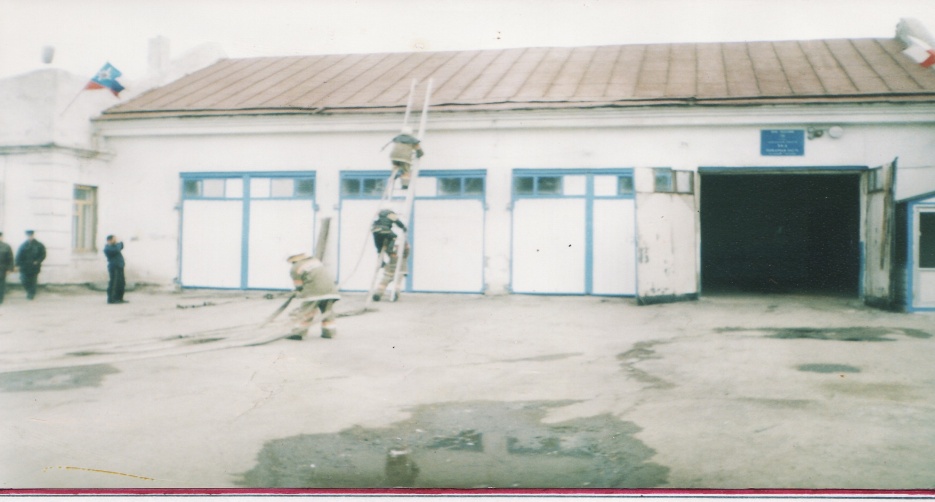 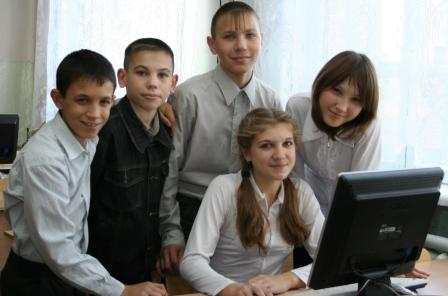 В апреле 2005 года на базе ПЧ-54 по охране г. Пугачёва образовался 15 отряд противопожарной службы, в который вошли  ПЧ-54 по охране г. Пугачёва, ПЧ-51 по охране  с. Перелюба, ПЧ-41 по охране  с. Ивантеевка, ПЧ-45 по охране п. Горный.  Штат  составил 46 человек.
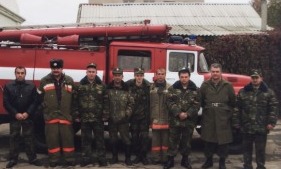 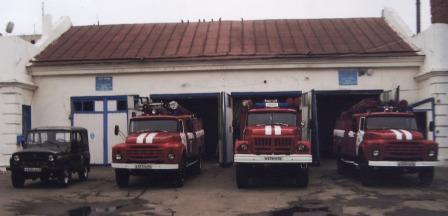 ПУГАЧЁВСКАЯ  КОМАНДА- ПЧ-54
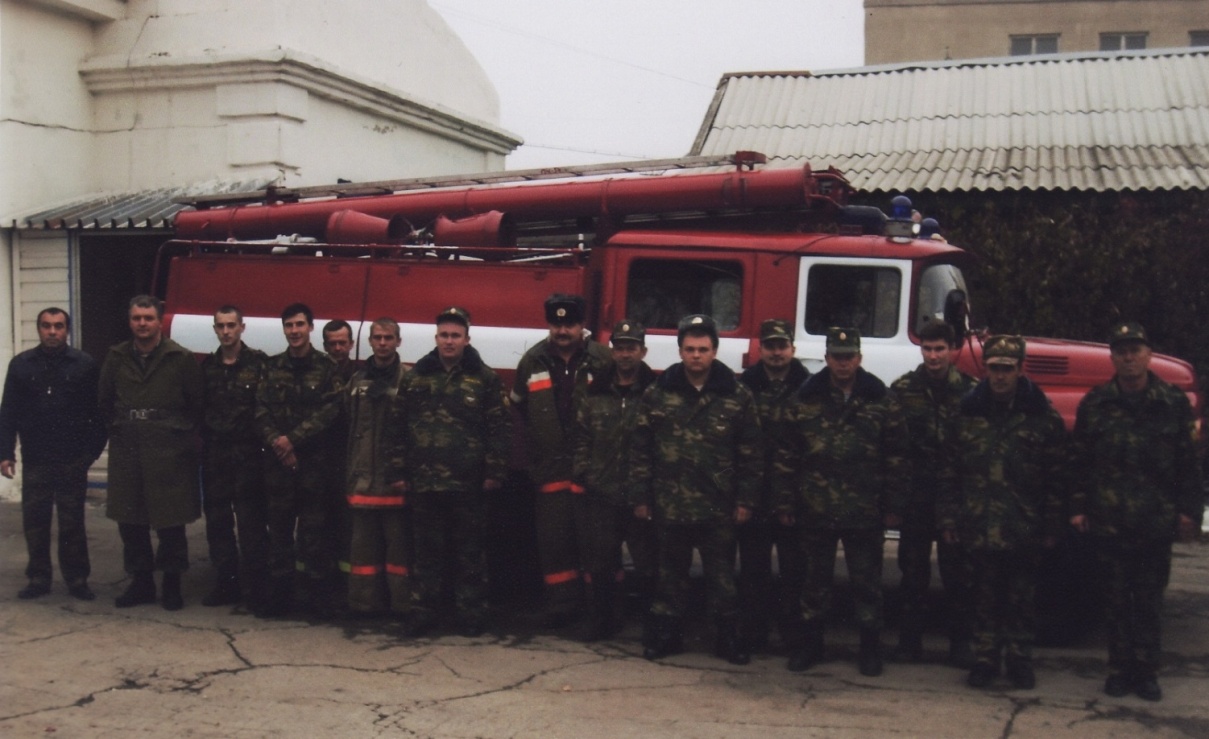 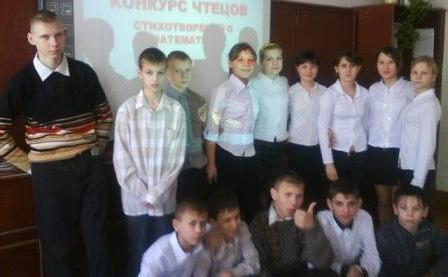 Отряд  их , в общем, небольшой,
Готов он встретиться с бедой.
Девиз их  главный: «Выручать,
Спасать, хранить и защищать!»
НАГРАДЫ  ЛИЧНОГО  СОСТАВА
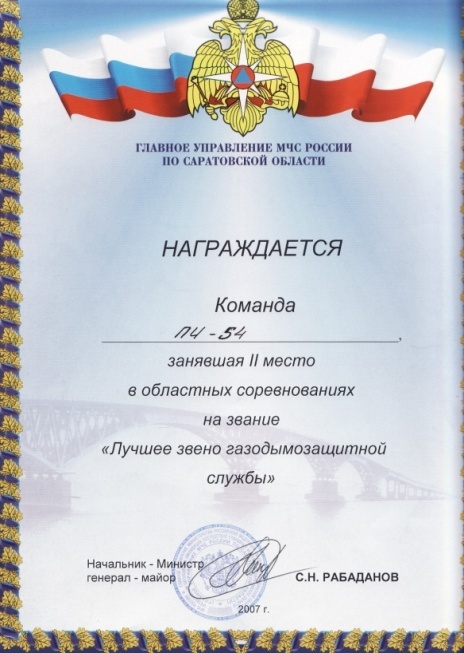 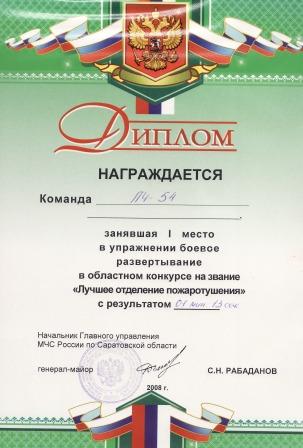 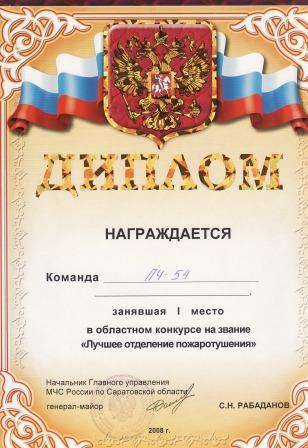 В  Пугачёвской  пожарной  части  24 отличника по боевой и политической  подготовке, 2 отличных  караула. 
   В 2007 году команда ПЧ-54 заняла II место в областном конкурсе на звание «Лучшее звено газодымозащитной  службы» и другие награды.
Презентацию подготовили:учащиеся школы-интерната,
руководители:                            Шестакова Ольга Анатольевна,
Финаенова Тамара Викторовна.г. Пугачев 2015г.
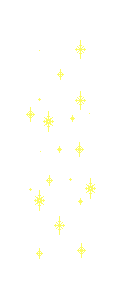 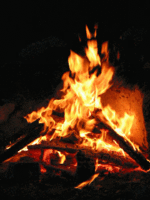